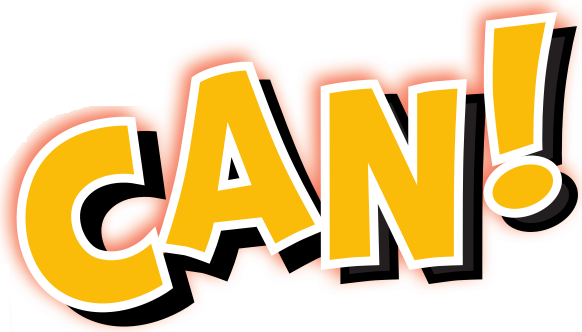 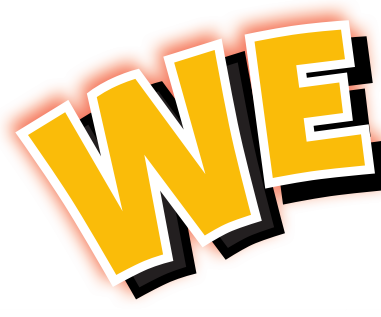 2
Unit 3
Animals  
الحيوانات
Words
كلمات
Materials :

Classroom English poster
Animals and Insects poster
Animals and Insects flashcards
Scrap paper
Strategy  :
Around the table : 
Place the flashcards face down under a sheet of paper or a book. Have a student pick up a card and show it to the rest of the class.
1. Have the students tell you the name of the animal (i.e. cow).
2. Write a number on the board, e.g. 10 and have the students say the plural form of the animal (i.e. cows).
3. Ask, “How many (animals on card) do I have?”
Put the card on the bottom of the pile and have the student on the far left hand side of the table come around and follow these three steps with the next card on the top of the pile. Continue until all of the students have had a chance to participate.
Review the previous lesson
مراجعة سريعة للدرس السابق
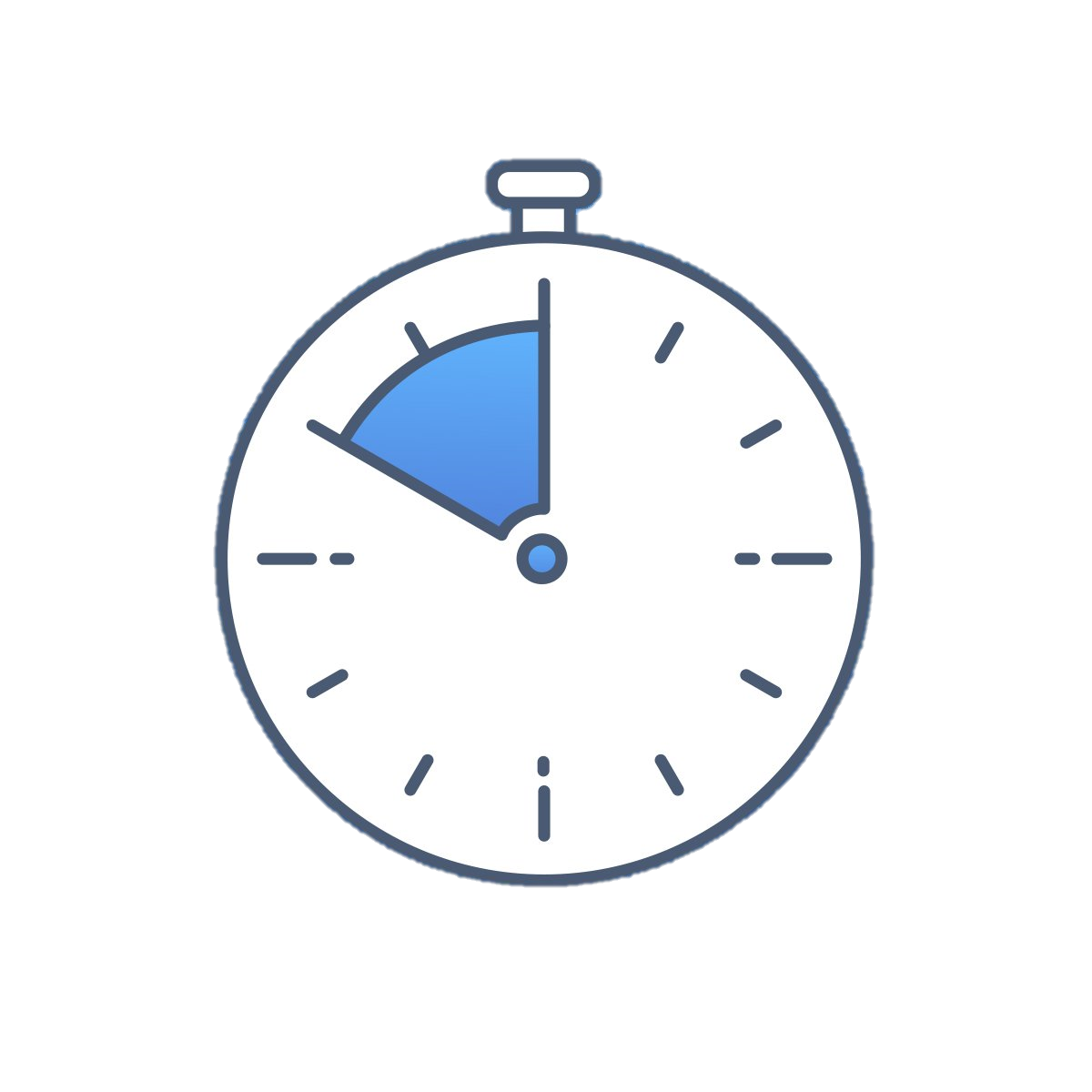 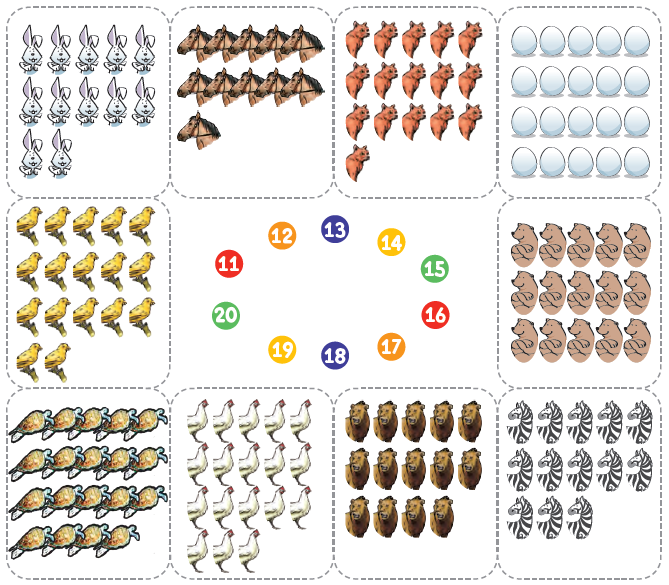 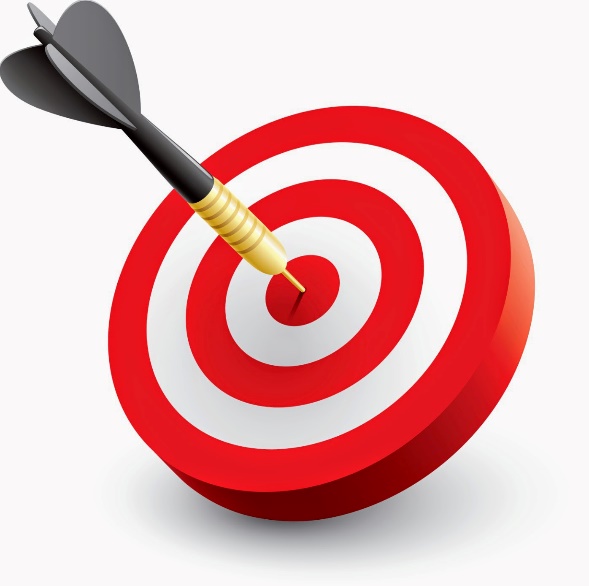 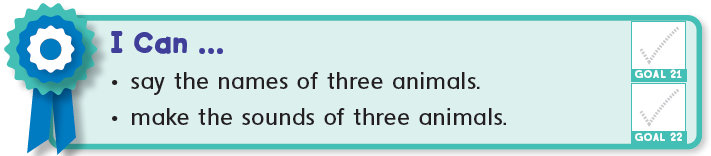 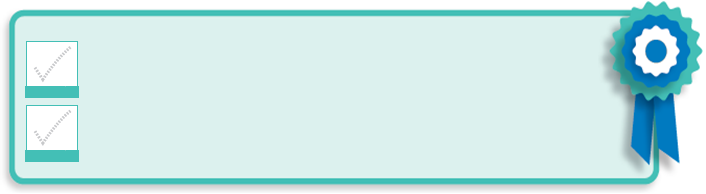 أنا أستطيع ...
أذكر 3 أنواع من الحيوانات
أقلد أصوات 3 حيوانات
1
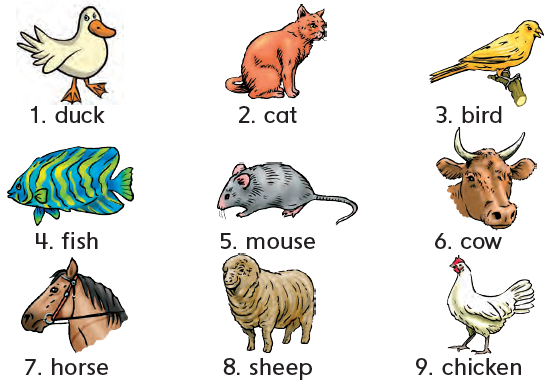 Listen and say

استمع ثم اقراء الكلمة
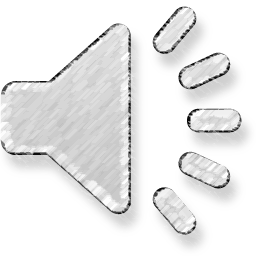 2
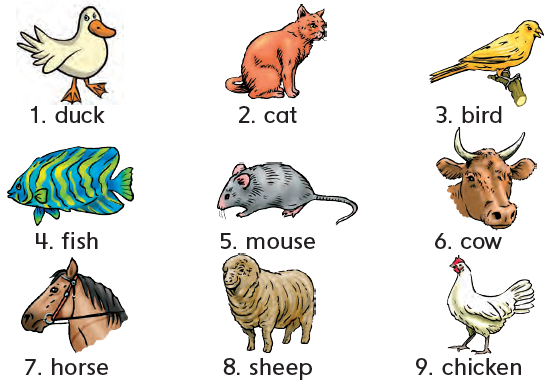 Listen , point and say

استمع ثم تبع واقراء الكلمة
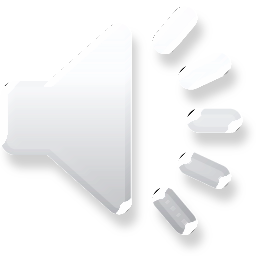 Listen and make the sounds
استمع ثم قلد الأصوات
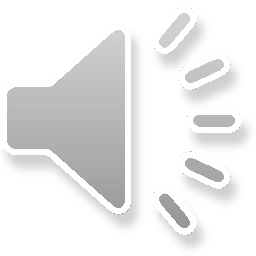 3
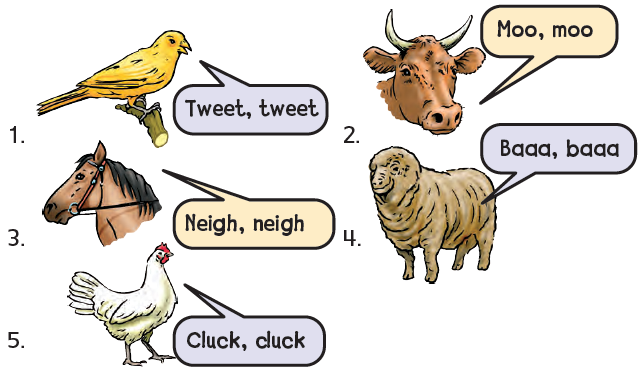 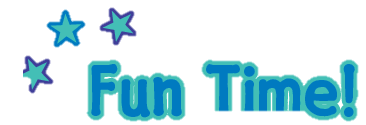 وقت المرح
Old MacDonald مكدونالد العجوز 
Chant and make the sounds قم بترديد الأنشودة مع الأصوات
4
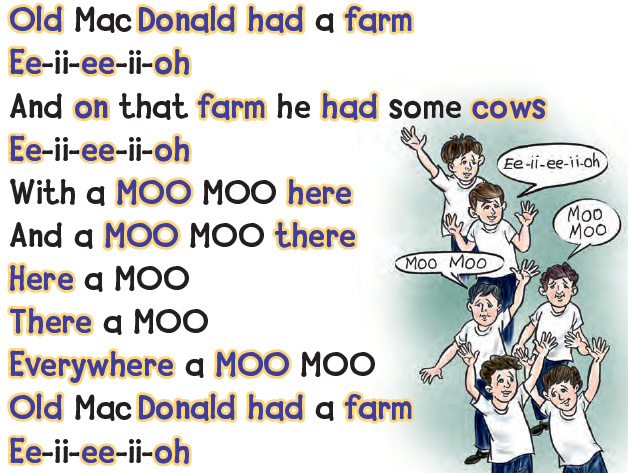 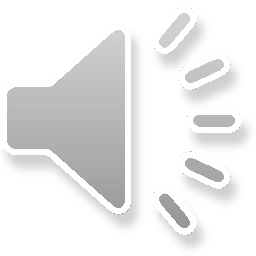 Goal Check 
التحقق من الهدف
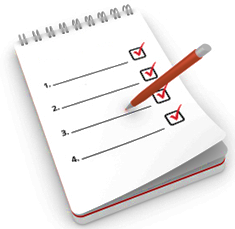 الهدف
أن يذكر الطالب 3 أنواع من الحيوانات
أن يقلد الطالب أصوات 3 من الحيوانات
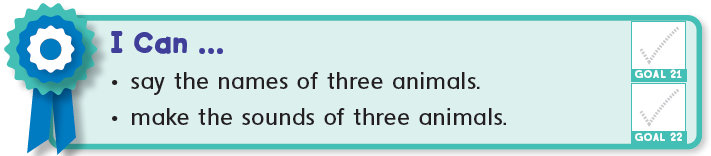 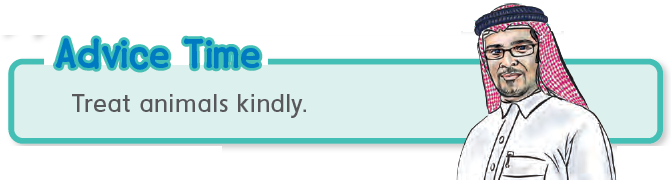 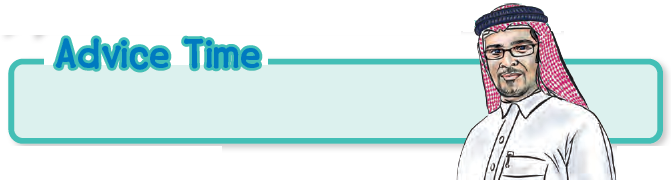 عامل الحيوانات برفق " في كل كبد رطب صدقة "
Have a nice day 

See you next class
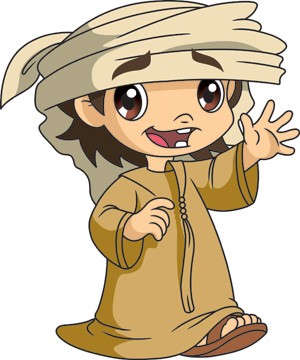